2025 Future Tax Leaders — employment tax update
29 May 2025
Disclaimer
EY refers to the global organization, and may refer to one or more, of the member firms of Ernst & Young Global Limited, each of which is a separate legal entity. Ernst & Young LLP is a client-serving member firm of Ernst & Young Global Limited operating in the US.
This presentation is © 2025 Ernst & Young LLP. All Rights Reserved. No part of this document may be reproduced, transmitted or otherwise distributed in any form or by any means, electronic or mechanical, including by photocopying, facsimile transmission, recording, rekeying, or using any information storage and retrieval system, without written permission from Ernst & Young LLP. Any reproduction, transmission or distribution of this form or any of the material herein is prohibited and is in violation of US and international law. Ernst & Young LLP expressly disclaims any liability in connection with use of this presentation or its contents by any third party.
Views expressed in this presentation are those of the speakers and do not necessarily represent the views of Ernst & Young LLP. 
This presentation is provided solely for the purpose of enhancing knowledge on tax matters. It does not provide accounting, tax, legal or other professional advice because it does not take into account any specific taxpayer’s facts and circumstances.
Neither EY nor any member firm thereof shall bear any responsibility whatsoever for the content, accuracy or security of any third-party websites that are linked (by way of hyperlink or otherwise) in this presentation.
Objectives
Examine the mechanics of IRC Section 4960 tax on excess executive compensation.
Explain the purpose for the compensation requirements. Identify executive compensation components and policy disclosures that are available for public inspection. 
Explain the types of new benefits that should be analyzed for tax concerns, as well as other compliance matters.
CPE eligibility
We will launch at least three polls per CPE credit; participants must attend the full session and participants must answer at least three polls per CPE credit to receive full credit.
Presenters
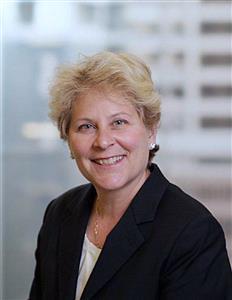 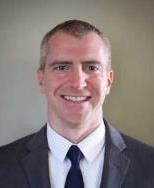 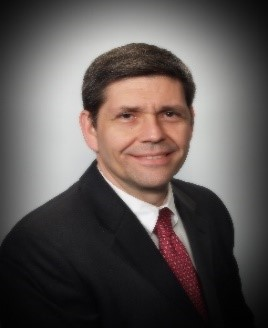 Katherine Kurtzman
Managing Director
Exempt Organization 
Tax ServicesErnst & Young LLP
Chicago, IL
Stephen LaGarde
Principal
National Tax Compensation and BenefitsErnst & Young LLP
Washington, DC
Martin Rule
Senior Manager
Employment TaxErnst & Young LLP
Chicago, IL
Agenda
1
2
3
Tax on executive compensation and IRC Section 4960 overview
Public disclosure of executive compensation: Form 990
Understanding employment tax compliance
Tax on executive compensation and IRC Section 4960 overview
IRC Section 4960 overview
IRC Section 4960 imposes a 21% excise tax on (1) remuneration in excess of $1m paid for a tax year or (2) any “excess parachute payments” paid to “covered employees” of any applicable tax-exempt organization (ATEO) or related organization.
IRC Section 4960 remuneration
Remuneration is used for identifying the top five employees and for applying the $1 million limit.
It includes amounts paid by related organizations.
The vesting-based timing rule applies to everything but salary (e.g., bonuses, 457(f) plans, nongovernmental 457(b) plans), which may not match Box 1 on Form W-2.
Earnings in 457(f) and nongovernmental 457(b) plans must be included annually:
Employee-by-employee earnings must be calculated across all plans of each employer.
Losses can offset earnings, but not contributions/benefit accruals, so net losses carry forward.
The value of group-term life insurance in excess of $50,000 is not included, even though it is reported in Box 1 of Form W-2.
Polling question 1
Have you been involved in a IRC Section 4960 IRS examination?
Yes, and it was resolved favorably
Yes, and it was resolved unfavorably
Yes, and it is still going
No
Does not apply/other
IRC Section 4960 enforcement activity
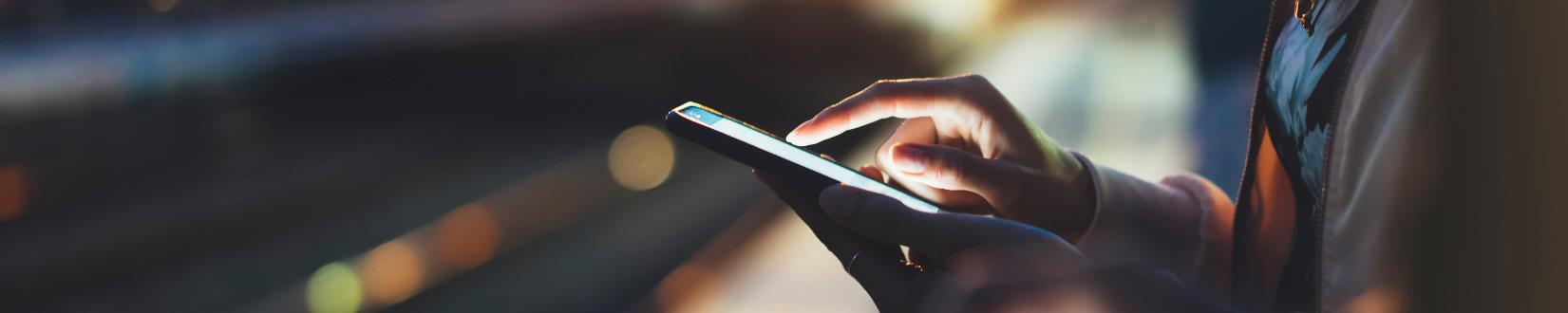 “Compliance check information requests”
Examinations
Current developments
CCA 202515014 (Apr. 11, 2025) confirms that IRC Section 4960 remuneration does not include:
Cafeteria plan salary reductions to purchase health benefits 
403(b) plan elective deferrals (commonly, though technically incorrectly, referred to as “employee contributions”)
Section 162(m)(6) position
Identifying the employer
Common law employer
Officers as statutory employees
Interesting IRC Section 4960 issues
Less interesting
Governmental vs. nongovernmental 457(b) plans
Permanent losses

More interesting
Which entity is the employer?
Payments to beneficiaries
Interplay with IRC Section 162(m)(6)
United States House Committee on Ways & Means: The One, Big, Beautiful Bill
SEC. 112020 proposes updated definition of a covered employee
Includes all employees rather than the rolling top five highest paid 
Expansion of the excise tax to impact all employees earning over $1 million in a reporting period
The exclusion for remuneration paid to medical professionals for medical or veterinary services would not be affected
Polling question 2
True or false: I have filed a Form 4720 for my organization in previous years 
True
False
I don’t know
N/A (EY employee)
Public disclosure of executive compensation: Form 990
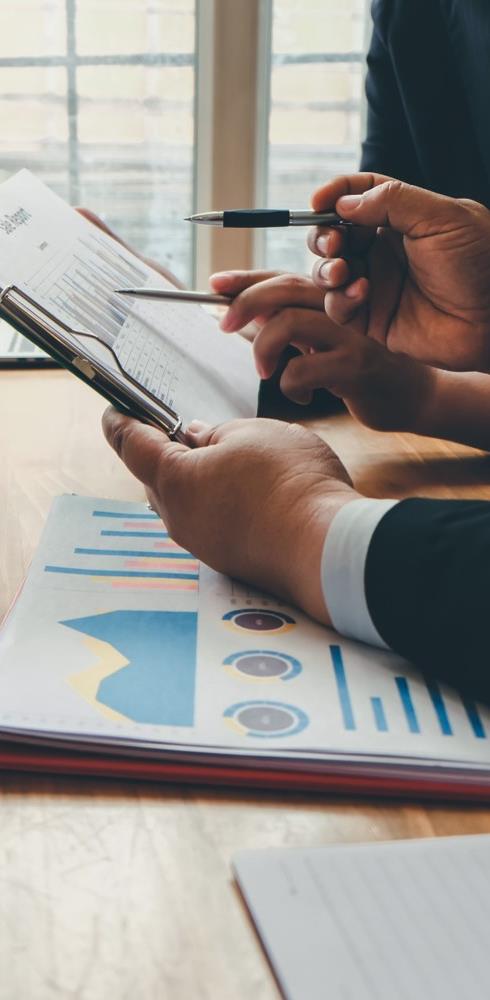 Form 990, Part VII compensation reporting
Transparency
Relationships 
Officers
Directors
Key employees
Contractors
Organization assets used for exempt purposes 
Protects the employee/officer ‒ automatic excess benefit rules ‒ an automatic excess benefit transaction results if the organization provides an economic benefit to a disqualified person and fails to document it as a payment for services.
Form 990, Part VII compensation reporting (cont.)
All current officers and directors need to be reported regardless of amount:
“Current” means the individual served during the organization’s fiscal/tax year (even partially).
Key employee:
Organization-wide control, similar to an officer, director or trustee, or control over 10% of the organization’s activities, assets, income or expenses.
One of 20 highest compensated:
Form 990, Part VII compensation reporting (cont.)
Two types of compensation
“Reportable” (i.e., Box 5 Medicare wages)
For employees, Form W-2, Box 1 or 5 (whichever is greater)
Form 1099-NEC, Box 1 (nonemployee compensation) for services to organization or related organization
Form 1042-S Box 2
Actual amount paid for services if Form W-2 or Form 1099-NEC or Form 1042-S is not required to be filed
Form 990, Part VII compensation reporting (cont.)
“Other compensation” — compensation, other than reportable compensation, including:
Retirement, health, deferred compensation and nontaxable fringe benefits.
Less than $10,000 per miscellaneous item reporting exception
The compensation rules related to deferred compensation in loss years are complex
Earnings in 457(f) and nongovernmental 457(b) plans
Calendar vs. fiscal year
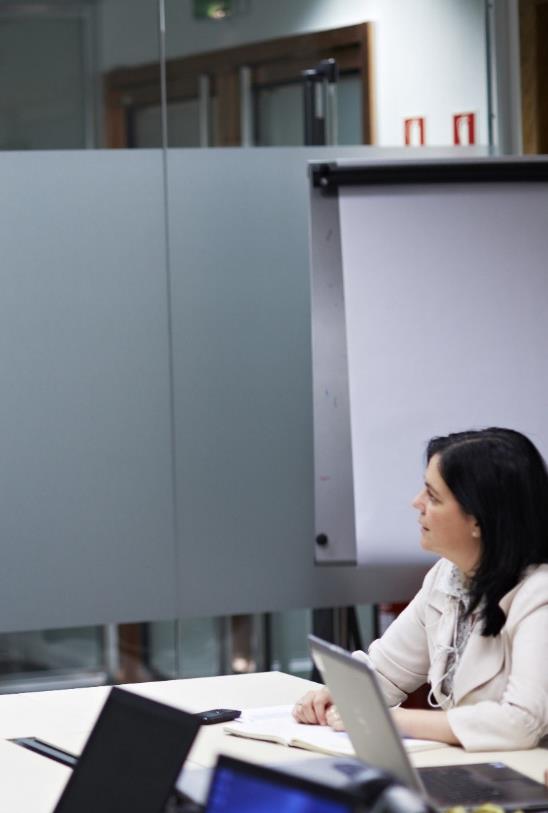 Compensation must be reported for the calendar year ending with or within the organization’s tax year, even if the fiscal year is used to determine which persons must be listed in Part VII (e.g., current officers, directors and trustees).
The amount of compensation reported on Form 990, Part VII, for a listed person may differ from the amount reported on Form 990, Part IX, Line 5, for that person due to factors such as a different accounting period (calendar vs. fiscal year).
Polling question 3
Which of the following positions is reported on Form 990 Schedule VII regardless of amounts paid? 
Former key employee
Key employee
Highest-compensated employee
Current officer and director/trustee
[Speaker Notes: D]
Form 990, Schedule J — Compensation Information
Schedule J is triggered if Part VII, IRC Section A:
Reports any former officer, director, key employee, highly compensated employee
Or
Reports individual received or accrued > $150,000 of Forms W-2 or 1099 and other compensation from the organization and related organizations.
Or
Reports individual received or accrued compensation from an unrelated organization for services rendered to the organization.
Form 990, Schedule J — Compensation Information (cont.)
First-class travel, travel for companions, discretionary spending accounts, housing allowance, club dues, etc.
Follow written policy regarding payment or reimbursement of expenses.
Key point: Are benefits listed necessary? Consider adjusting base salary.
Form 990, Schedule J — Compensation Information (cont.)
Which methods does an organization use to determine the CEO/executive director’s salary? Check all that apply
Compensation committee
Independent compensation consultant 
Written employment contract
Compensation survey or study
Form 990 of other organizations
Approval by the board or compensation committee
Form 990, Schedule J — Compensation Information (cont.)
Did any person listed in Part VII, Section A: 
Receive a severance payment or change of control payment? 
Participate in or receive a payment from a supplemental nonqualified retirement plan or equity-based compensation arrangement?
Form 990, Schedule J — Compensation Information (cont.)
Payments contingent on the revenues or net earnings of organization or any related organization:
Key point: Many bonus programs have a revenue component. A “Yes” answer on Question 5 may be more common than the IRS or organizations expect. 
If “Yes” to Questions 4, 5 or 6, relevant information must be disclosed in Schedule J, Part III.
Any non-fixed payments?
Note — bonus, royalties, unexpected payments
Form 990, Schedule J — Compensation Information (cont.)
Part II: Disclosure of:
Base compensation
Bonus and incentive compensation
Other compensation
Nonqualified deferred compensation
Nontaxable benefits
Polling question 4
In what category would a person’s annual salary be reported for Schedule J reporting purposes? 
Bonus and incentive compensation
Other reportable compensation
Nontaxable benefits
None of the above
Form 990 compensation reporting
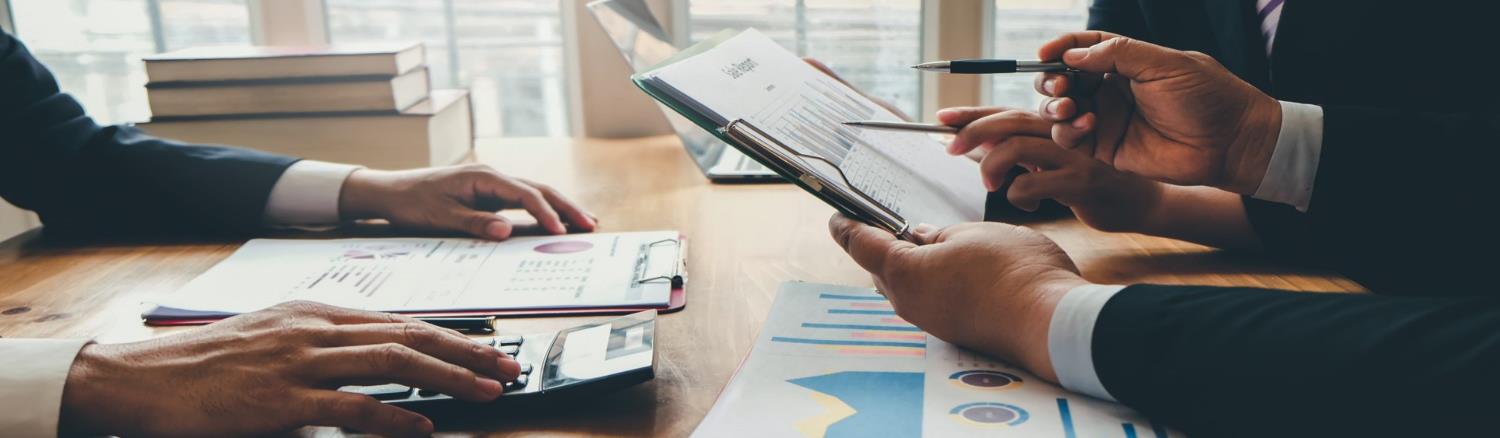 An excess benefit transaction is a transaction in which the organization receives less value than it gives up (i.e., non-fair market value (FMV) transactions and excessive compensation):
Excessive compensation paid to officers, directors or key employees
Payment of personal expenses and benefits
Excess of FMV paid for asset acquisitions
Provision of below-market services, rents, loans, etc.
Form 990 compensation reporting
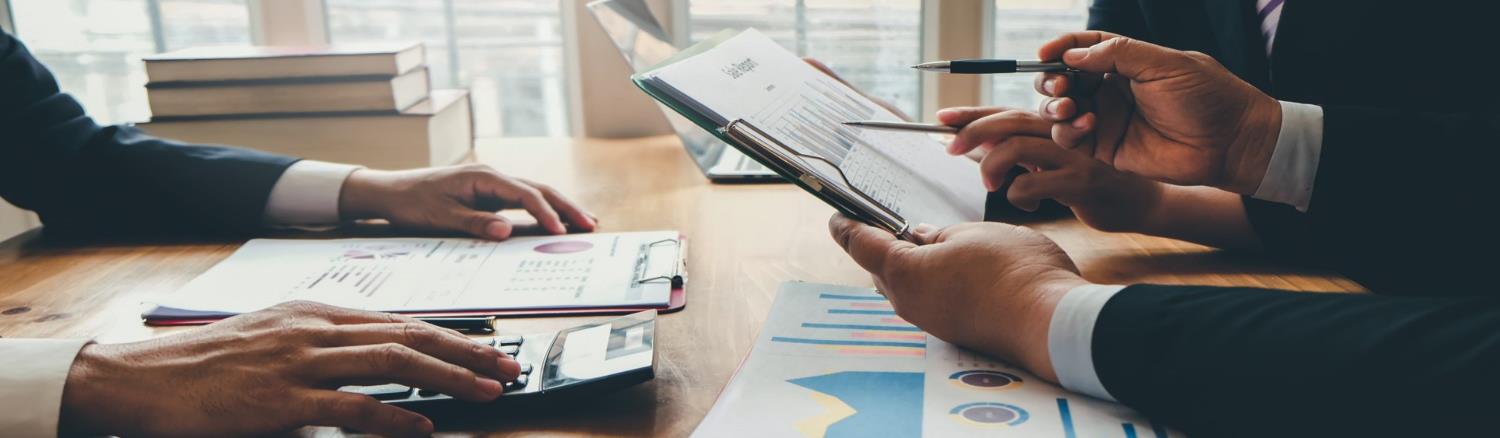 Consequences of an automatic excess benefit transaction include:
Self-report the initial excise tax = 25% of excess benefit.
Second-tier 200% excise tax imposed if the transaction is not corrected in a timely manner.
In willful cases, 10% excise tax (capped at $20,000 per transaction) imposed on any organization manager who knowingly approves the transaction:
“Organization manager” is defined as an officer, director or trustee of the organization (or any individual with similar powers or responsibilities).
Form 990 compensation reporting
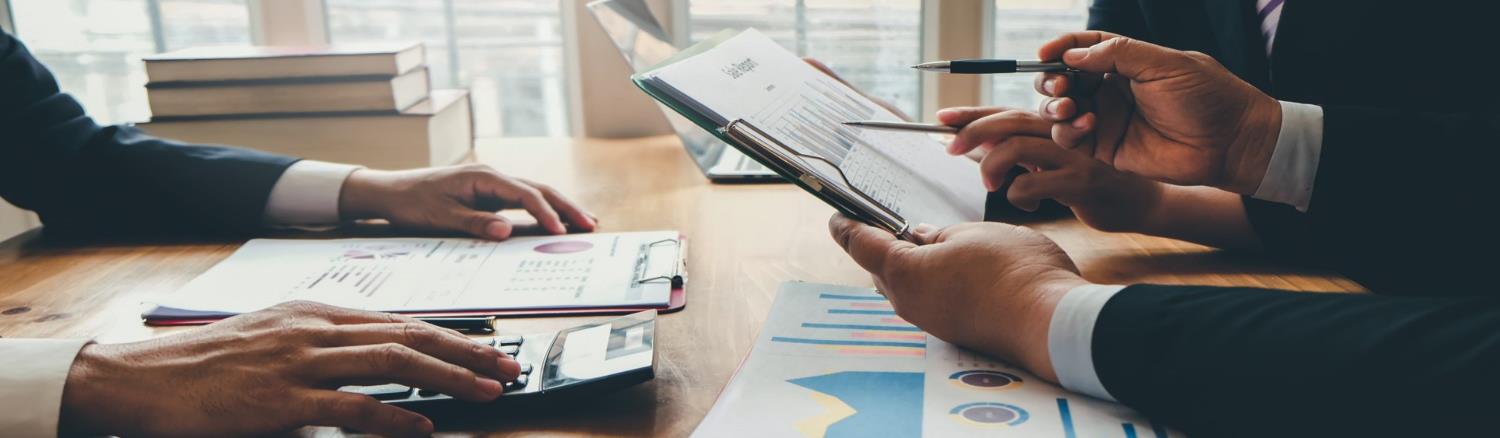 To avoid having an automatic excess benefit transaction, the organization must clearly indicate its intent to provide an economic benefit as compensation for services by providing written substantiation to that effect.
Written substantiation can include any of the following:
Documenting the benefit in a written employment contract executed and approved on or before the date on which the benefit is provided.
Documenting the governing body approved the benefit before it was paid.
Reporting the benefit as compensation on Form W-2 (for disqualified persons who are employees), Form 1099-NEC (for disqualified persons who are not employees) or the organization’s Form 990.
Having the disqualified person report the benefit as income on their income tax return.
Polling question 5
True or false: There is no monetary penalty of an automatic excess benefit transaction.
True
False
Understanding employment tax compliance
Understanding employment tax compliance
Accurate setup of worker demographics is essential.
Routine payroll maintenance demands ongoing research.
HR can manage most tasks, but complex issues need additional support.
Implementing an escalation hierarchy improves efficiency.
Severe penalties exist for compliance failures.
A formal management approach can reduce risks.
Effective management approaches in payroll
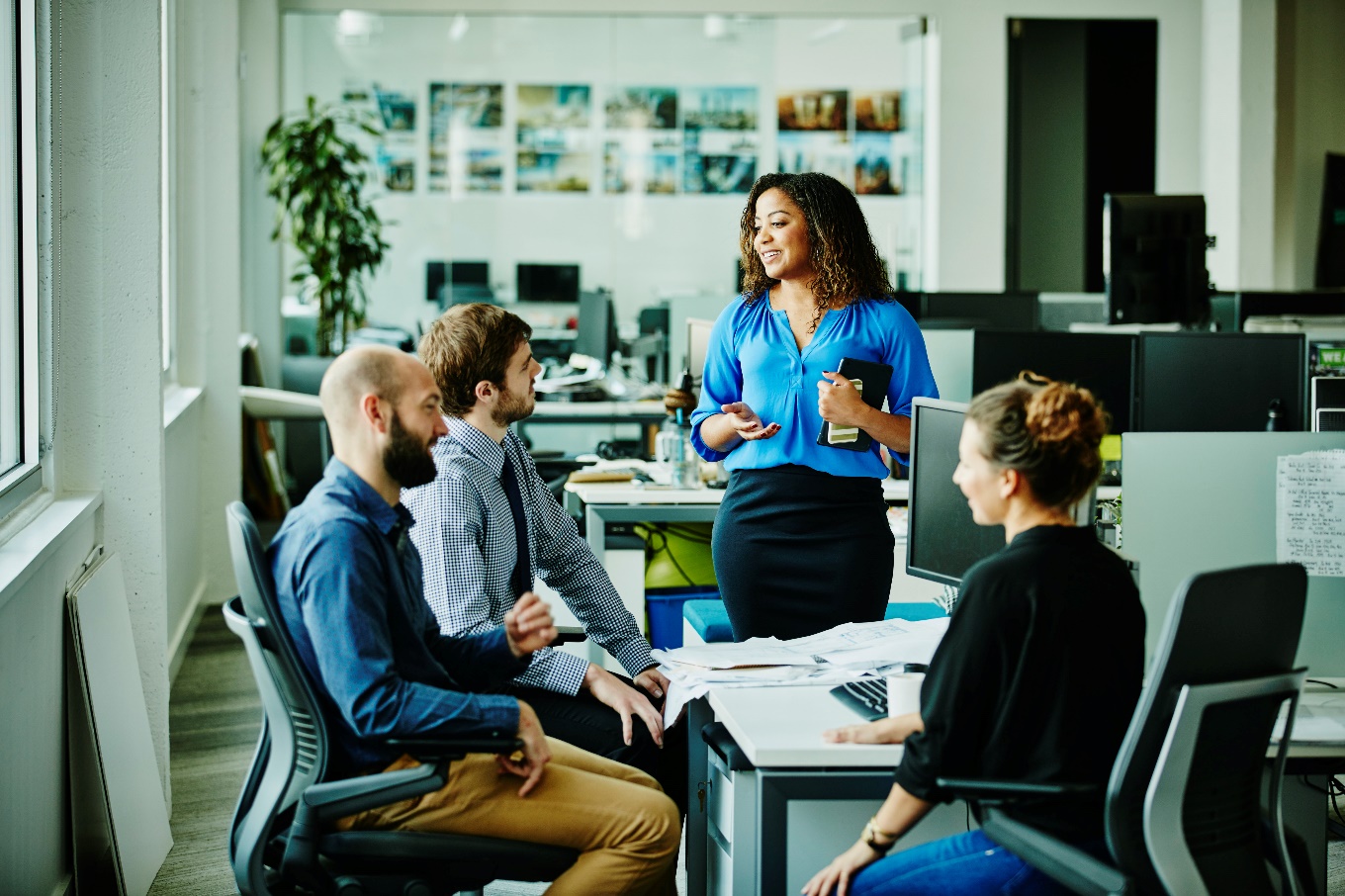 Establish an escalation hierarchy for complex issues.
Identify problems and resources promptly.
Develop an implementation plan for solutions.
Execute necessary changes efficiently.
Monitor and review processes regularly.
Mitigate penalties through formal management strategies.
Common employment tax compliance challenges
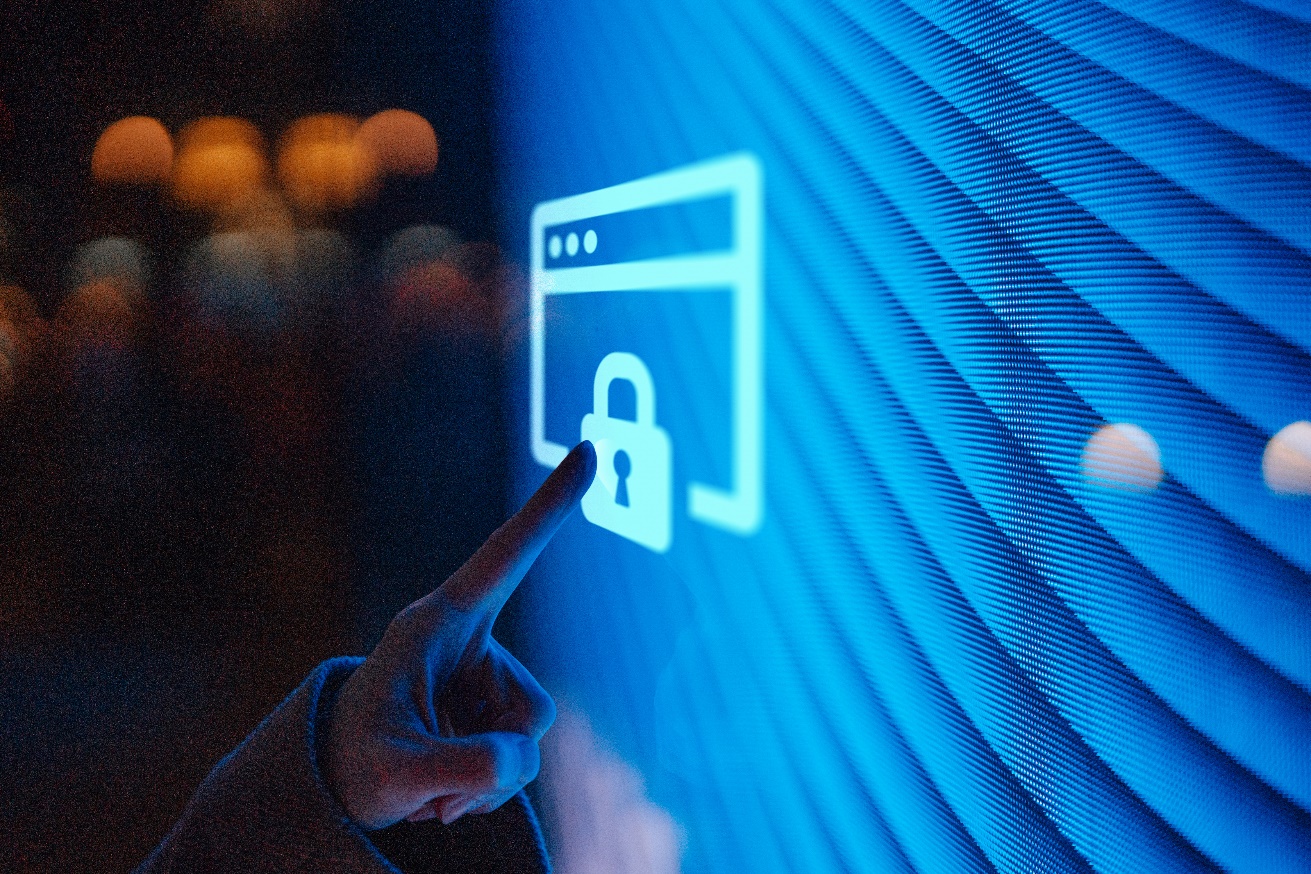 Understanding new earnings and deduction types is crucial.
Out-of-the-ordinary payments can complicate compliance.
Settlement payments require careful handling for tax purposes.
Payments to deceased employees’ beneficiaries present challenges.
Worker classification impacts tax obligations significantly.
Multi-state compliance adds complexity to tax management.
IRS employment tax audit focus
Temporary housing benefits are key audit areas.
Meal reimbursements are scrutinized during audits.
Vehicle allowances require clear documentation.
Fringe benefits, like gift cards, need proper reporting.
Worker classification affects tax obligations significantly.
Executive compensation attracts special IRS attention.
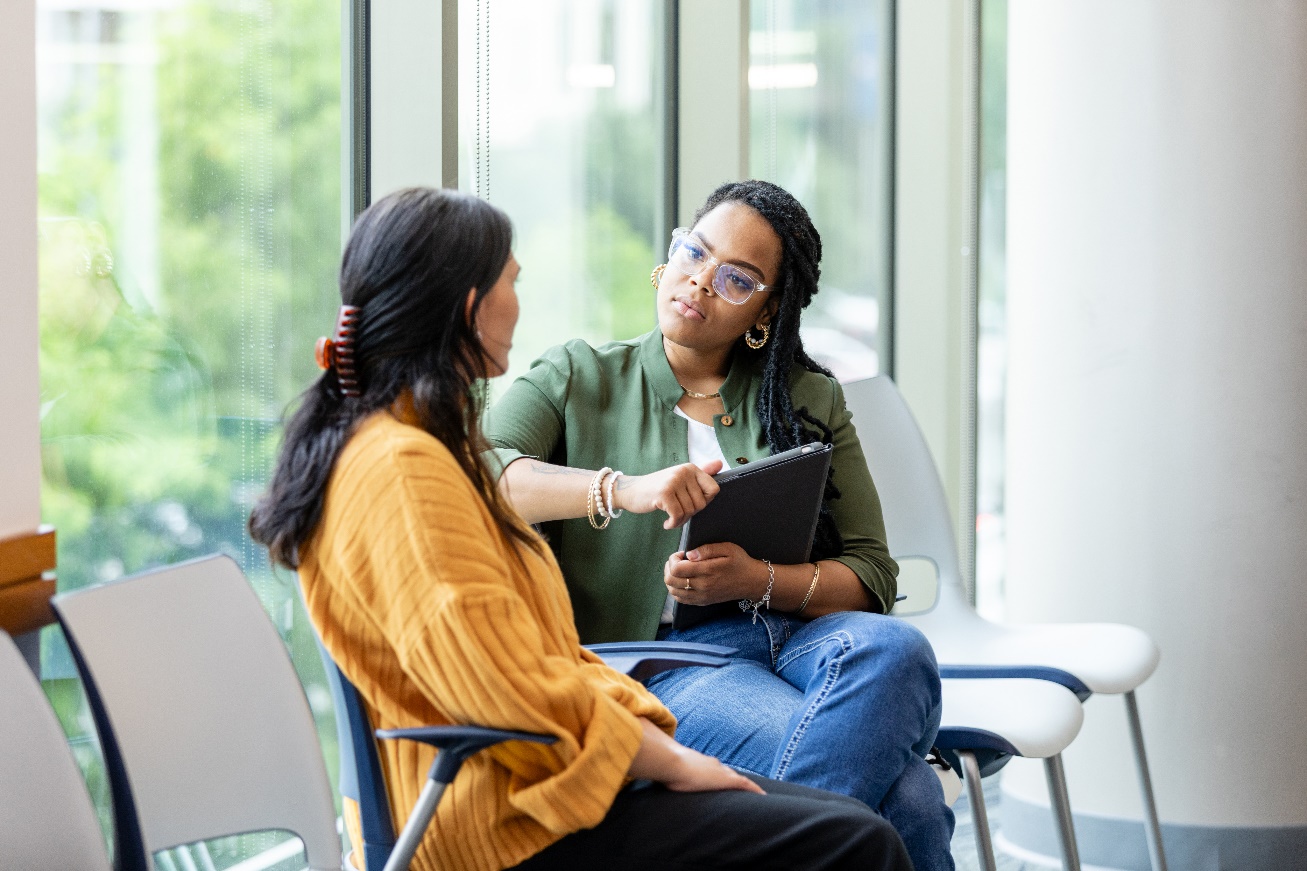 Polling question 6
Who in your organization is responsible for employment tax compliance?
Payroll
Human resource
Finance
Tax
Form 990 compensation reporting – takeaways
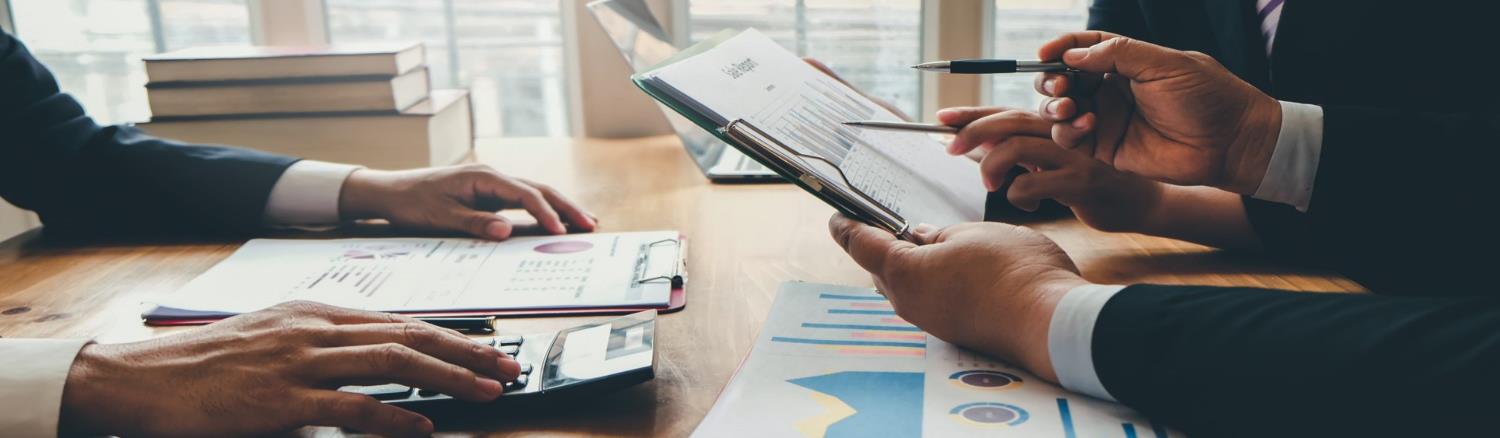 This is a group effort ‒
Legal
HR
Payroll
Finance
Key takeaways and conclusions
You should be able to:

Understand the mechanics of IRC Section 4960 tax on excess executive compensation.
Explain the purpose for the compensation requirements and identify executive compensation components and policy disclosures that are available for public inspection. 
Discuss the types of new benefits that should be analyzed for tax concerns, as well as other compliance matters.
Thank you for joining us today!
EY | Building a better working world

EY is building a better working world by creating new value for clients, people, society and the planet, while building trust in capital markets.
 
Enabled by data, AI and advanced technology, EY teams help clients shape the future with confidence and develop answers for the most pressing issues of today and tomorrow. 
 
EY teams work across a full spectrum of services in assurance, consulting, tax, strategy and transactions. Fueled by sector insights, a globally connected, multidisciplinary network and diverse ecosystem partners, EY teams can provide services in more than 150 countries and territories.
 
All in to shape the future with confidence.
EY refers to the global organization, and may refer to one or more, of the member firms of Ernst & Young Global Limited, each of which is a separate legal entity. Ernst & Young Global Limited, a UK company limited by guarantee, does not provide services to clients. Information about how EY collects and uses personal data and a description of the rights individuals have under data protection legislation are available via ey.com/privacy. EY member firms do not practice law where prohibited by local laws. For more information about our organization, please visit ey.com.

Ernst & Young LLP is a client-serving member firm of Ernst & Young Global Limited operating in the US. 

© 2025 Ernst & Young LLP. 
All Rights Reserved.

US SCORE no. 27166-251US
2505-10940-CSED None

This material has been prepared for general informational purposes only and is not intended to be relied upon as accounting, tax, legal or other professional advice. Please refer to your advisors for specific advice.

ey.com